AUDIÊNCIA PÚBLICA
Elaboração da Lei de Diretrizes Orçamentária LOA 2024
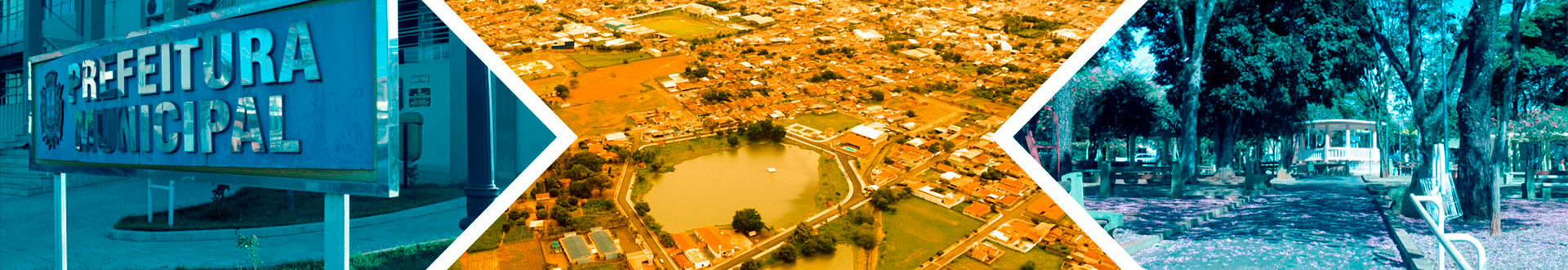 DEFINIÇÃO DA LEI DO ORÇAMENTO ANUAL
A Lei do Orçamento Anual (LOA) é a peça de planejamento que garante o gerenciamento anual das origens e das aplicações dos recursos públicos. Por meio do orçamento, define-se o montante de recursos que se espera arrecadar e a forma como esses recursos serão aplicados pela administração pública municipal. 
A LOA deve ser elaborada de forma compatível como o PPA e com a LDO, pois sua finalidade é concretizar, em termos financeiros, os objetivos e metas definidos nessas duas leis para o período de um ano. 
A LOA deve estimar os gastos e os valores a serem arrecadados, além de apontar, situar e quantificar os bens e serviços a serem ofertados pelo Município à sociedade como retorno pelos tributos pagos.
Participação Popular
No período de 16/08 a 30/09/2023, no Site da Prefeitura, foidisponibilizada pesquisa de opinião para participação dapopulação na Construção do Orçamento para 2024.
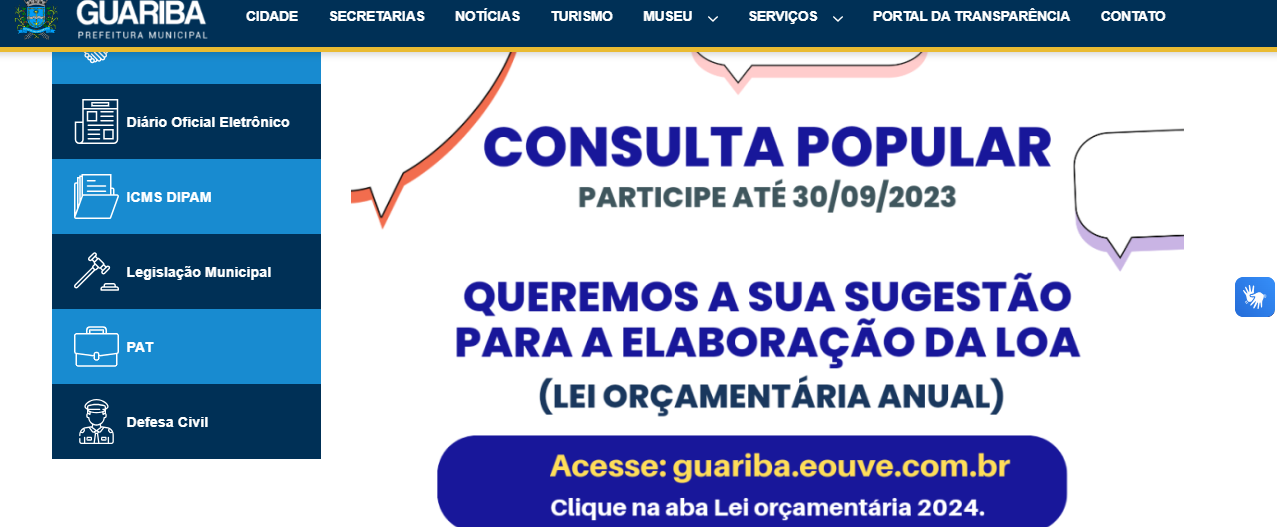 Participação Popular
A participação ficou aberta no período de  16/08 a 30/09 e contou com 4 contribuições:     

Contratação de mais fiscais para intensificar a fiscalização dos terrenos com mato alto;
Aumento do cartão alimentação dos funcionários públicos;
Cartão alimentação seja igual ou superior ao da Câmara Municipal;
Iluminação no local de prática esportiva no Mariana I e aparelhos de ginástica.
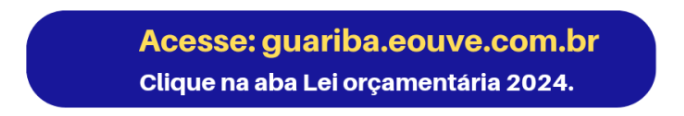 PRECATÓRIOS
DESPESA COM PESSOAL
CÁLCULO DOS INVESTIMENTOS EM AÇÕES DE SAÚDE PÚBLICA
APLICAÇÃO DOS 25% EM EDUCAÇÃO
APLICAÇÃO DO FUNDEB
MUITO OBRIGADO PELA ATENÇÃOFINANÇAS E ORÇAMENTOCELSO ANTÔNIO ROMANOPREFEITO MUNICIPALREALIZADO POR: FABIANA O. SOARES VIEIRADANIEL LEONARDO DE SOUZA
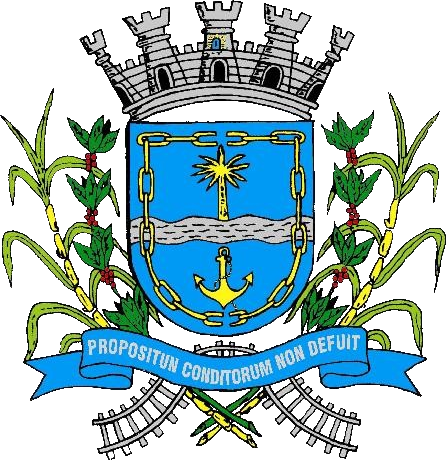